Revisit Lesson: Session 3
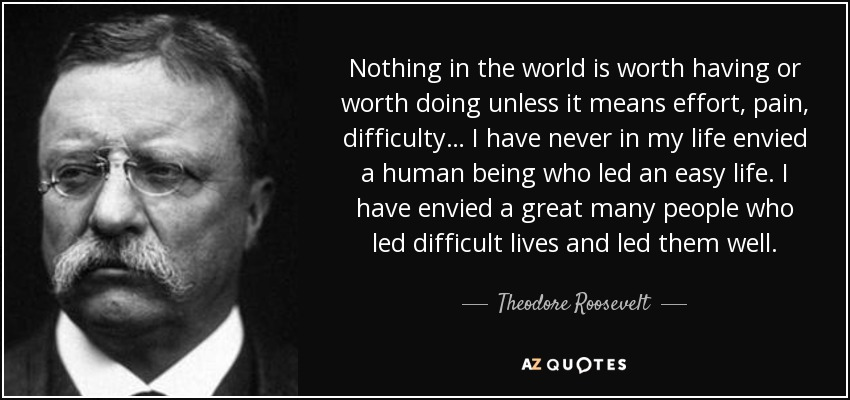 Starter: Read through the paper you have been given back. Compare your answers with the sample answers. Where have you gone wrong? Where have you gone right?
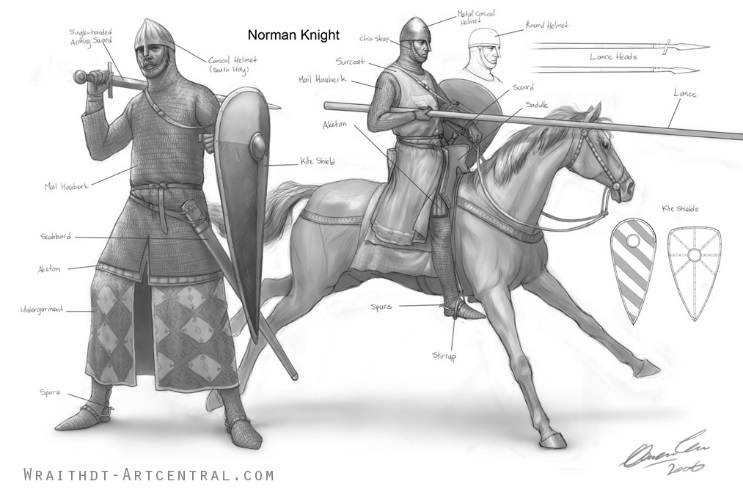 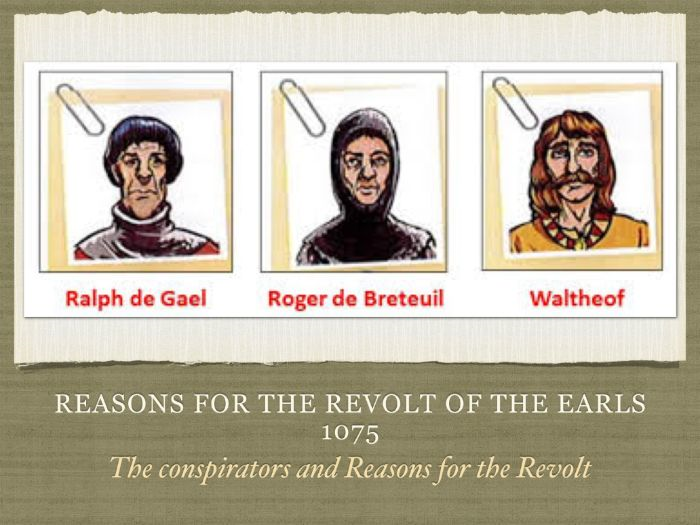 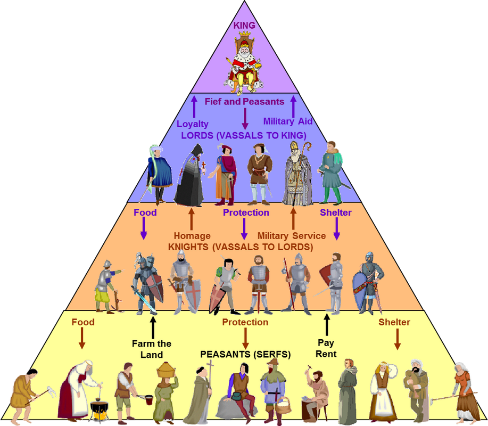 However…
On the one hand…
“By 1075, William had secure control of England”
In addition…
Additionally…
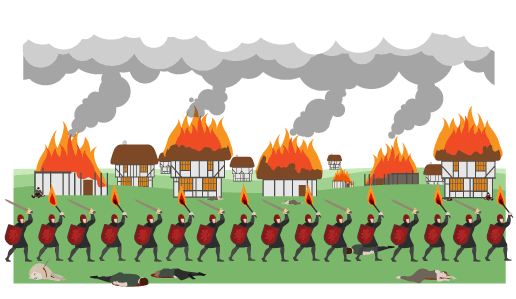 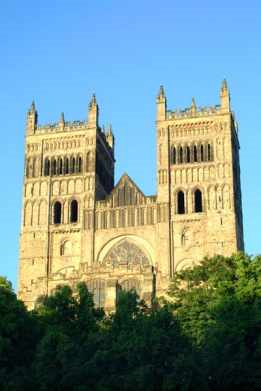 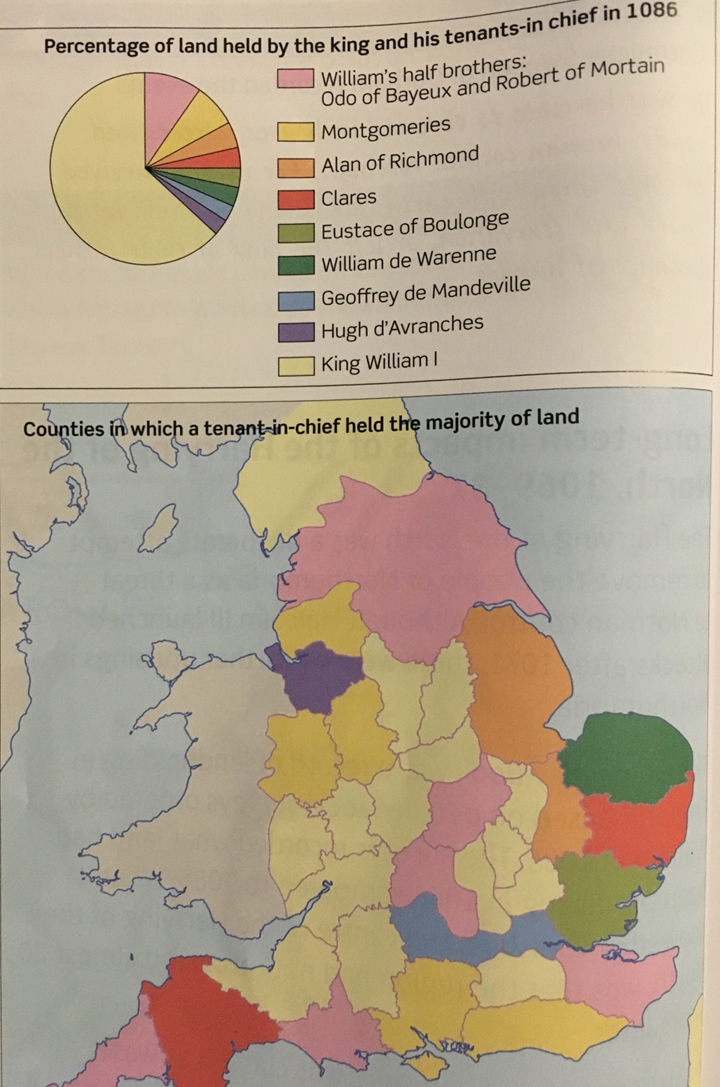 Also…